UDL for DEIA
Michelle Read, Ph.D.
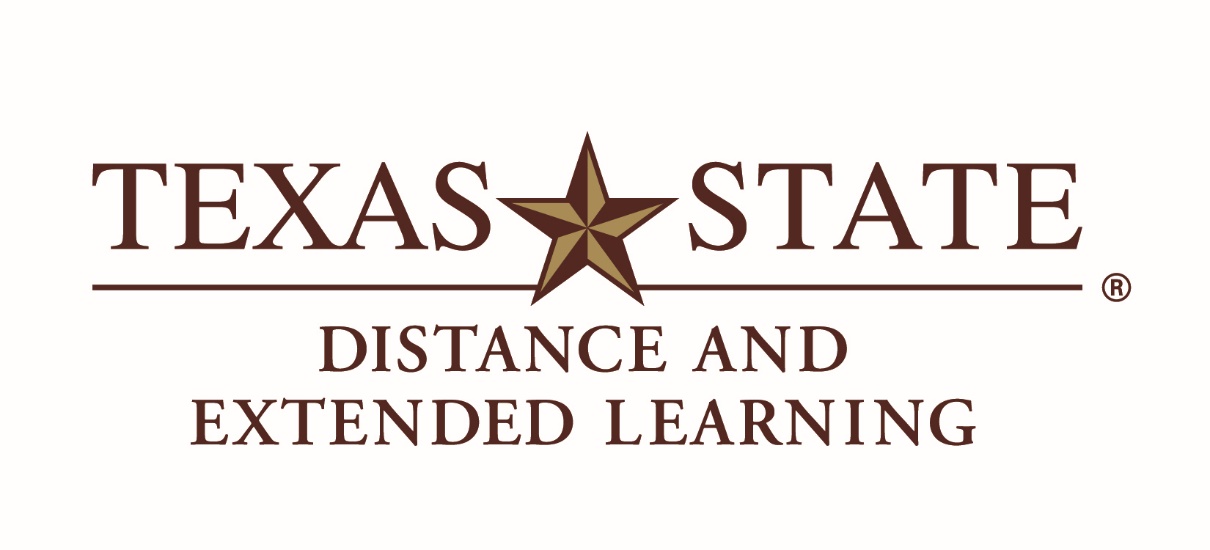 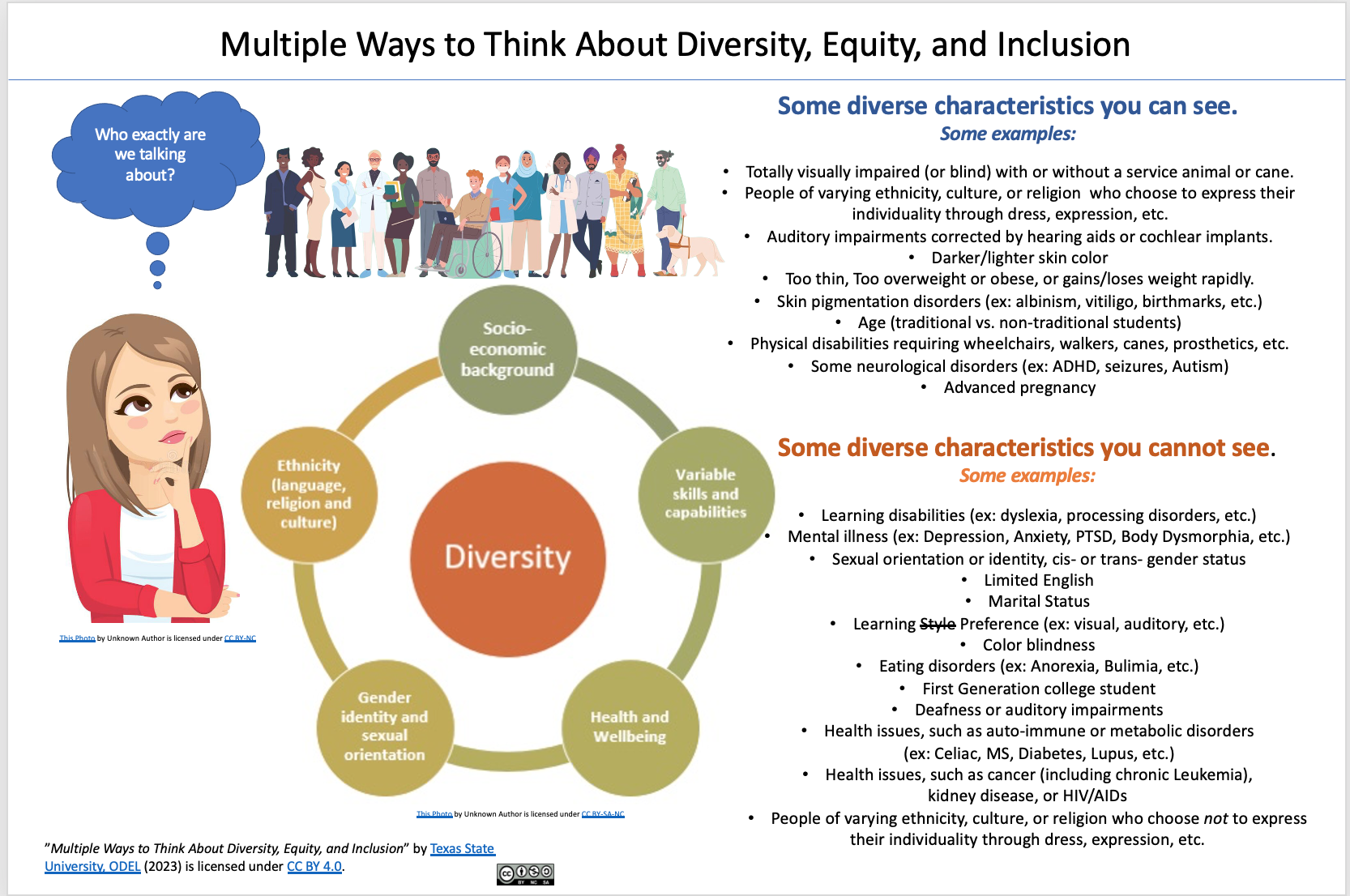 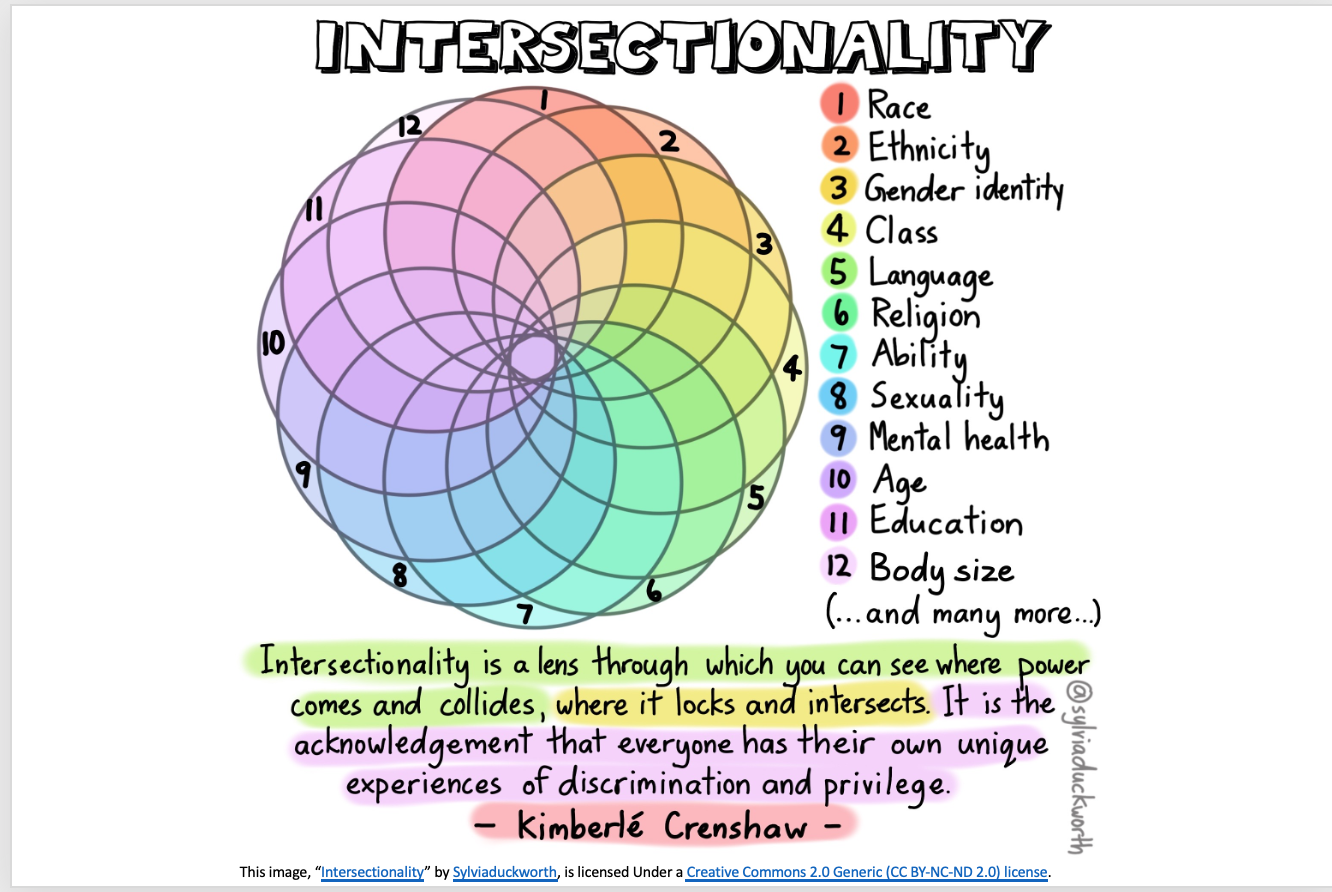 In what ways did you feel “different” in school?
{Insert Poll Everywhere}
Stereotypes
Stereotype: Pitbulls like to fight.
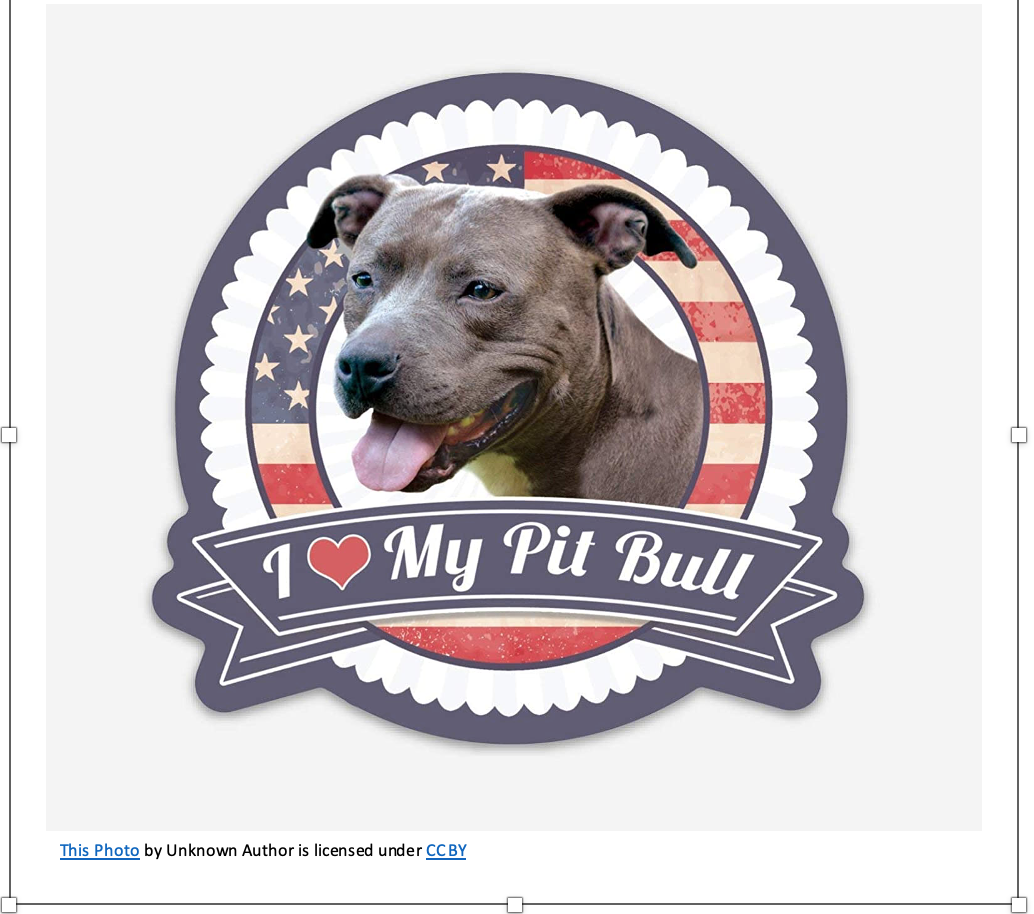 That simply isn't a true statement. It implies that 'all’ Pitbulls like to fight. I think we all know, and maybe love a Pitbull, for whom this stereotype doesn’t fit.

So, assuming dogs could talk, why would I ask a Pitbull, who may or may not be a fighter, why Pitbulls like to fight?
Belonging
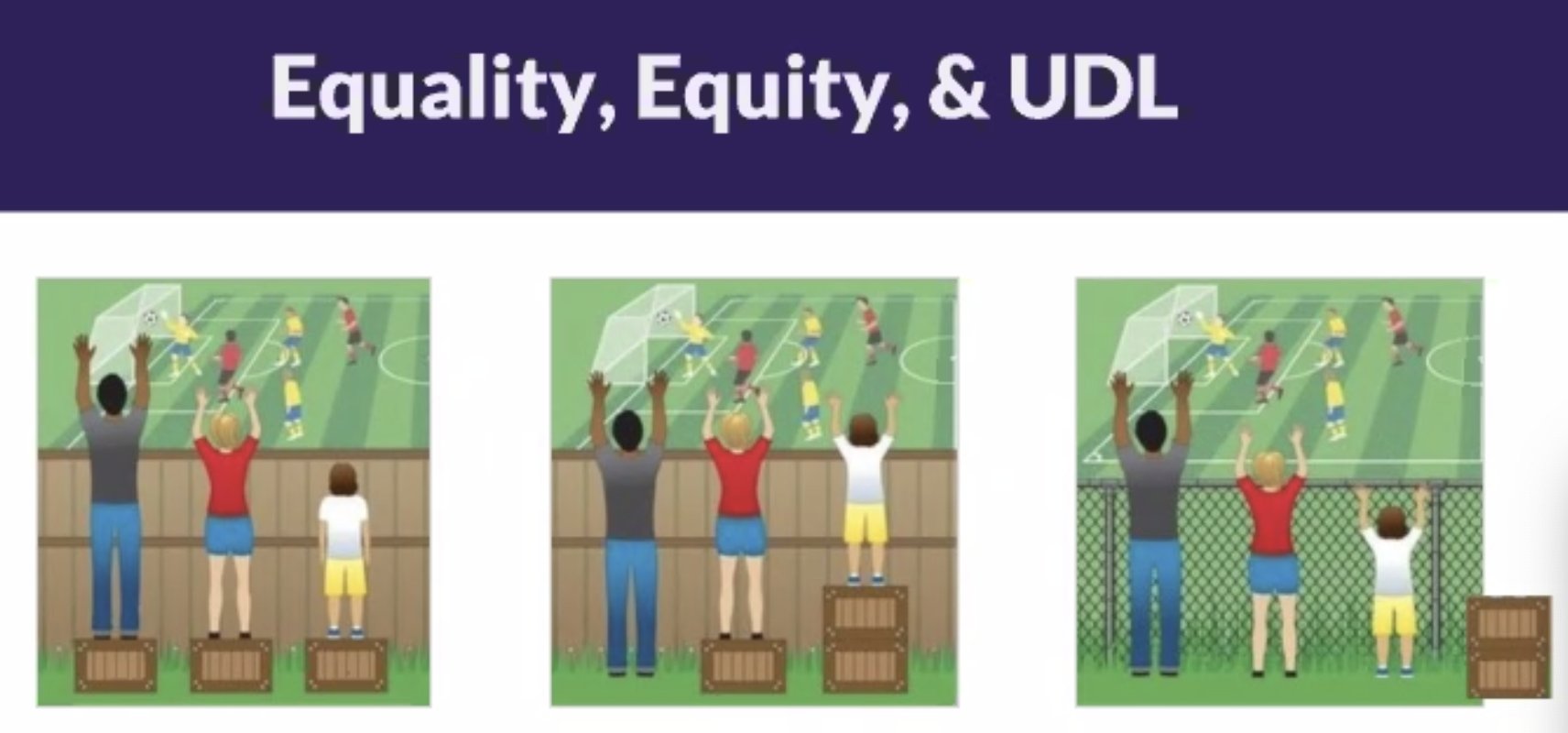 UDL---------------------------------------------Boxes are not needed because barriers have been removed.
Equity----------------------------------Everyone gets the box size they need to see the game.
Equality----------------------------------Everyone gets the same box to stand on.
Universal Design Learning (UDL) is an individualized style of classroom instruction where one teacher uses a variety of teaching techniques to best serve different learning styles.
~ Insight Neuropsychology.
What are “Learning Styles”?(Not to be confused with Gardner’s Multiple Intelligences!)
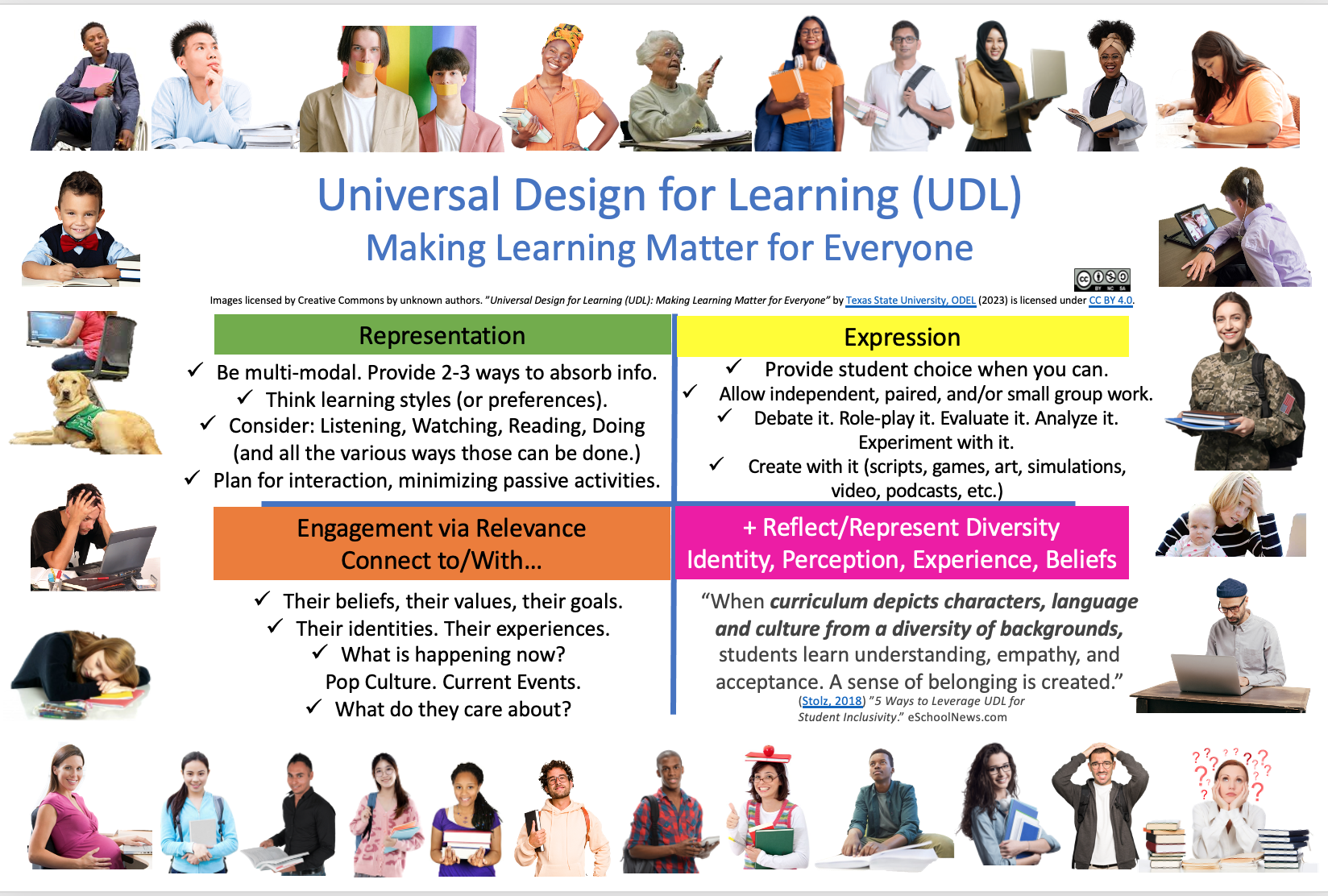 How does UDL and Accessibility go together?Adding the “A” to DEI.
How does UDL and Accessibility go together? Adding the “A” to DEI.
Preparing for student accommodations 
IS removing barriers.













Don’t forget to check how your course looks and performs on a mobile device.
Be Proactive!
Design for DEIA with UDL!
Remember - remove the barriers.
Use document styling.
Use Alt Text.
Identify header rows in tables.
Caption.
Run UDOIT & Accessibility Checkers.
Use contextual links.
Ensure e-textbooks, 3rd party sites, forms, interactive tools, etc. are accessible.